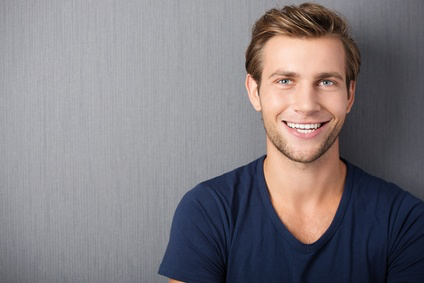 KRITOPH OTTO
POSITIONSTITEL
BERUFSERFAHRUNG
COMPAGNY | POSITIONSTITEL | 2015 – 2010
Beschreiben Sie die Positionen, die Sie hier innehatten. Beschreiben Sie auch Ihre Aufgaben und die Anzahl der Personen, die Sie beaufsichtigen.

COMPAGNY | POSITIONSTITEL | 2015 – 2010
Beschreiben Sie die Positionen, die Sie hier innehatten. Beschreiben Sie auch Ihre Aufgaben und die Anzahl der Personen, die Sie beaufsichtigen.

COMPAGNY | POSITIONSTITEL | 2015 – 2010
Beschreiben Sie die Positionen, die Sie hier innehatten. Beschreiben Sie auch Ihre Aufgaben und die Anzahl der Personen, die Sie beaufsichtigen.

COMPAGNY | POSITIONSTITEL | 2015 – 2010
Beschreiben Sie die Positionen, die Sie hier innehatten. Beschreiben Sie auch Ihre Aufgaben und die Anzahl der Personen, die Sie beaufsichtigen.
PROFIL

Beschreiben Sie in wenigen Zeilen Ihren beruflichen Hintergrund, Ihre Schlüsselqualifikationen für die Position und Ihre Karriereziele. Dies ist eigentlich eine Einführung in Ihr Anschreiben. Sie können sie als Aufzählungszeichen oder als Klartext darstellen.
AUSBILDUNG
KONTAKT

12 LOREM IPS DOLRO
00000 BERLIN
1234-897-654
MAIL@MAIL.COM
WWW.SITE.COM
UNIVERSITÄT- DIPLOM -  2000
Beschreiben Sie in einer Zeile die Ziele und Besonderheiten dieser Schulung. Schreiben Sie Ihre Erwähnung, wenn Sie eine hatten. 

UNIVERSITÄT- DIPLOM -  2000
Beschreiben Sie in einer Zeile die Ziele und Besonderheiten dieser Schulung. Schreiben Sie Ihre Erwähnung, wenn Sie eine hatten. 

UNIVERSITÄT- DIPLOM -  2000
Beschreiben Sie in einer Zeile die Ziele und Besonderheiten dieser Schulung. Schreiben Sie Ihre Erwähnung, wenn Sie eine hatten. 

UNIVERSITÄT- DIPLOM -  2000
Beschreiben Sie in einer Zeile die Ziele und Besonderheiten dieser Schulung. Schreiben Sie Ihre Erwähnung, wenn Sie eine hatten.
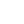 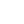 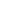 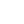 PERSÖNLICHKEIT

Kreativ
Pünktlich
Organisiert
Ernst
Autonom
HOBBY
Beschreiben Sie Ihre Interessengebiete oder andere Informationen, die Sie für wichtig halten, um sie in Ihren Lebenslauf aufzunehmen.
KOMPETENZEN

Photoshop
Illustrator
InDesign
HTML 5 | CSS 3
SPRACHEN

Englisch
Spanisch
Italienisch